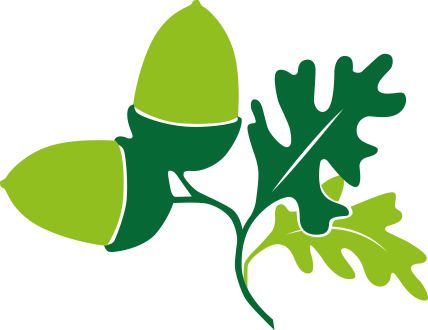 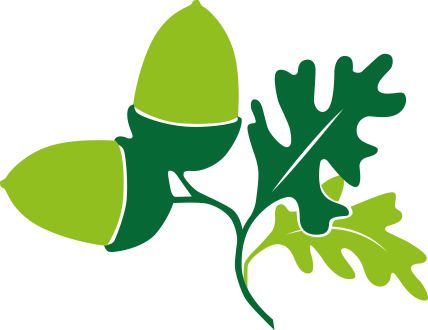 Citizenship
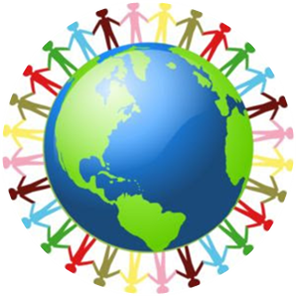 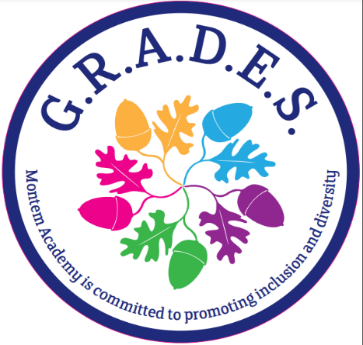 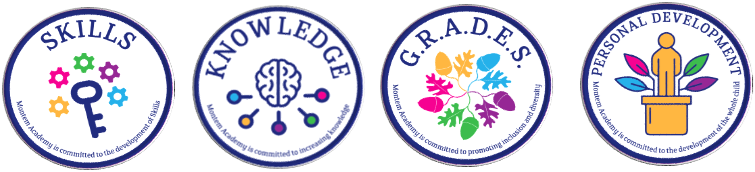 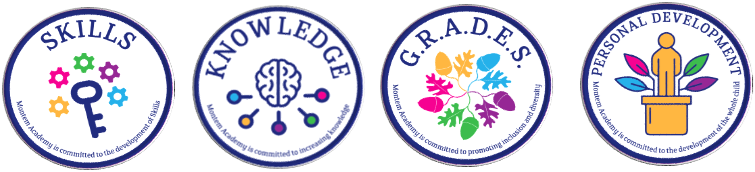 Week 7
Everyone to Excel through Pride and Ambition
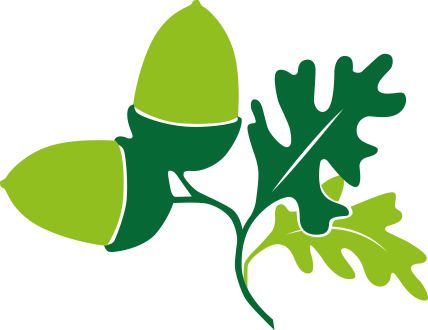 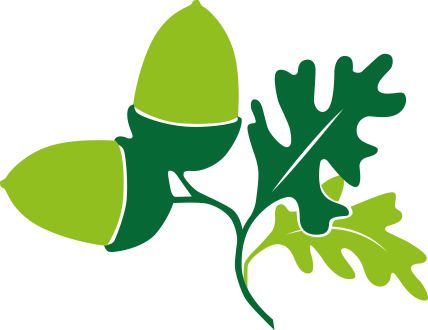 Citizenship
Inclusion
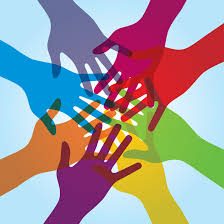 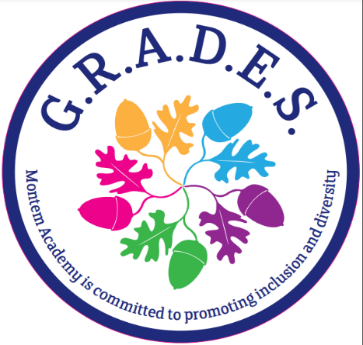 Everyone to Excel through Pride and Ambition
Citizenship
ECO
Lesein Mutunkei – plants trees every time he scores a football goal.
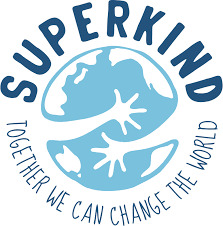 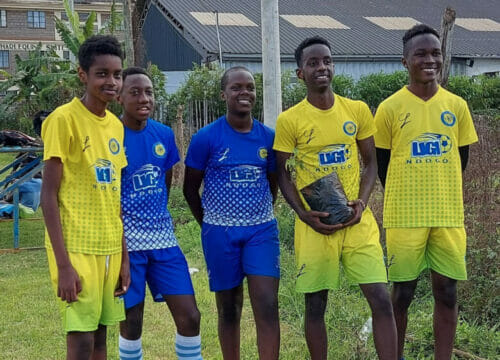 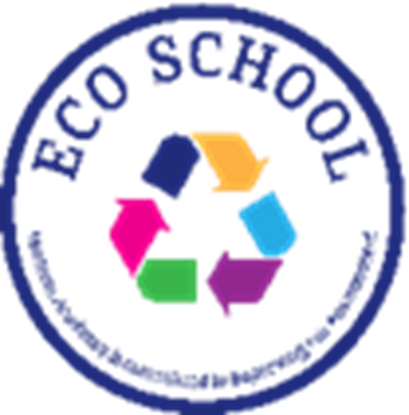 https://superkind.org/change-makers/lesein-mutunkei
Everyone to Excel through Pride and Ambition
[Speaker Notes: Click on the link for the video and then create a short task/question based on the video.]
Citizenship
Safeguarding
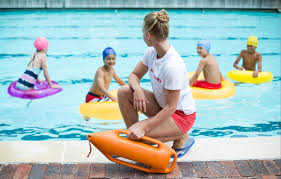 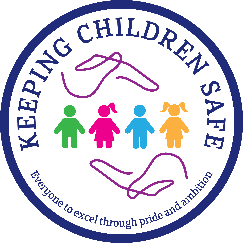 Everyone to Excel through Pride and Ambition
[Speaker Notes: Click on the link for the video and then create a short task/question based on the video.]
Citizenship
Arts
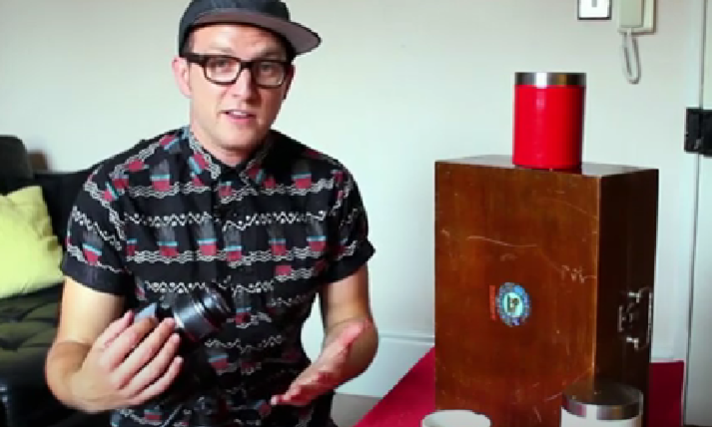 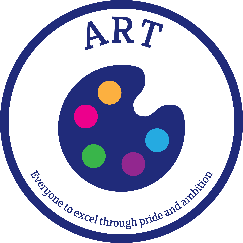 https://www.youtube.com/watch?v=67OdLh__YG4
Everyone to Excel through Pride and Ambition
[Speaker Notes: Click on the link for the video and then create a short task/question based on the video.]
Citizenship
Sports
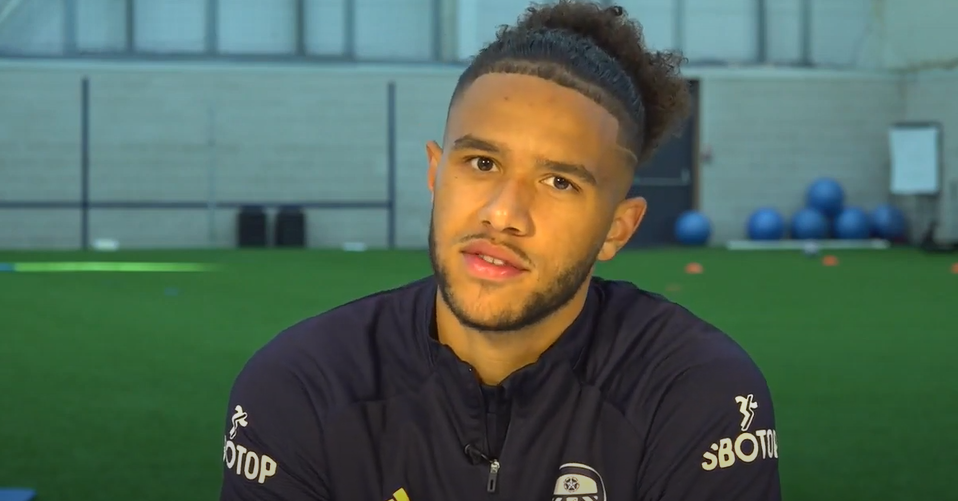 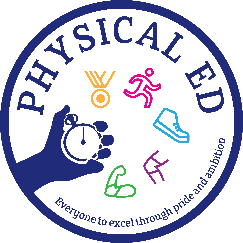 https://drive.google.com/file/d/1scThTNxNZg9OfZ1GTmsT4fnYk9chrvzn/view
Everyone to Excel through Pride and Ambition
[Speaker Notes: Click on the link for the video and then create a short task/question based on the video.]